UTSA's New CenterCenter for Security and Privacy Enhanced Cloud Computing (C-SPECC)
Ravi SandhuExecutive Director of ICS and C-SPECCProfessor of Computer ScienceLutcher Brown Chair in Cyber Security
College of Science, Research Conference, UTSA CampusOctober 6, 2017

ravi.sandhu@utsa.eduwww.ics.utsa.eduwww.cspecc.utsa.eduwww.profsandhu.com
World-Leading Research with Real-World Impact!
ICS Mission and History
MISSION
Sustained excellence in graduate-level sponsored research
2017-2022
Major expansion by winning NSF C-SPECC grant
2012-2017
Graduated to a self-sustaining operation
2007-2012
Founded by start-up funding from State of Texas
In collaboration with:
College of Science
College of Engineering
College of Business
College of Education and 
Human Development
Open Cloud Institute
Cyber Center for Security & Analytics
© Ravi Sandhu
World-Leading Research with Real-World Impact!
2
Natural Science
The Elephant Problem
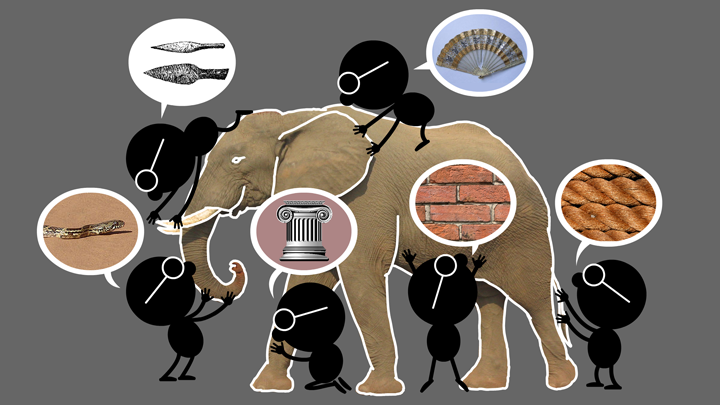 © Ravi Sandhu
World-Leading Research with Real-World Impact!
3
Cyber Science
The Cyber-Elephant Problem
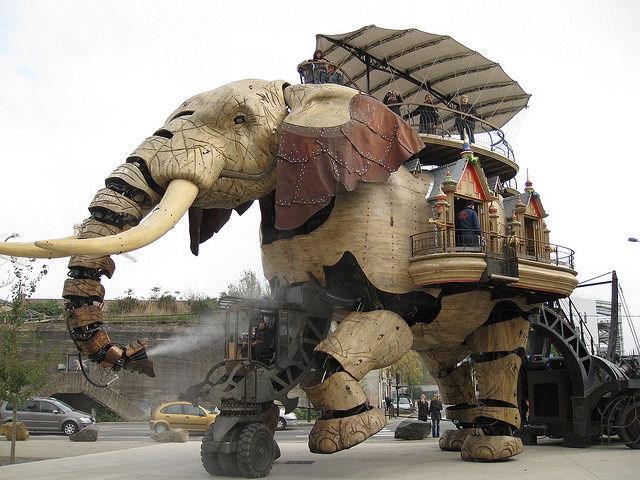 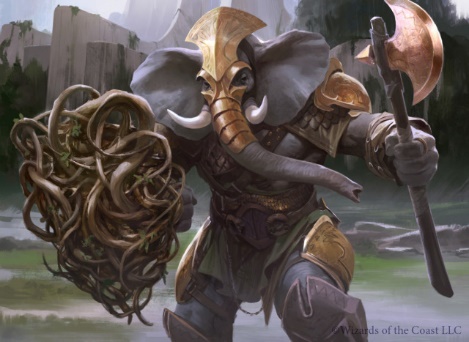 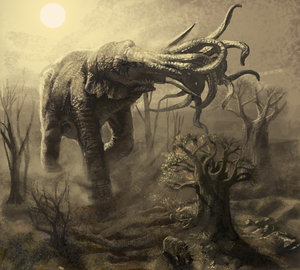 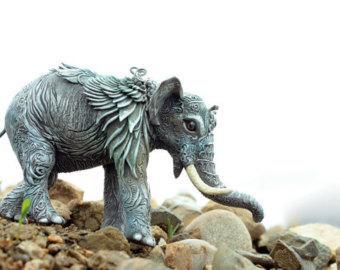 © Ravi Sandhu
World-Leading Research with Real-World Impact!
4
ICS Research Philosophy
Applied and Basic Research Combined (ABC)
 Software:  Waterfall -> Agile and DevOps
 Security:   Waterfall -> ???
Tech transfer:   Technology Readiness Levels (TRLs) -> ???
* The New ABCs of Research
   by Ben Schneiderman, 2016
© Ravi Sandhu
World-Leading Research with Real-World Impact!
5
ICS Major Research Areas
TECHNOLOGIES
 Access Control
 Policy
 Malware
 Detection and Forensics
 Security Dynamics
APPLICATION DOMAINS
 Cloud Computing
 Internet of Things (IoT)
 Social Networks
 Enterprise
© Ravi Sandhu
World-Leading Research with Real-World Impact!
6
NIST Cloud Computing 3-4-5 Definition
5 Essential Characteristics
On-demand self service
Broad network access
Resource pooling (multi-tenant)
Rapid elasticity
Measured service
2009-2011
16 versions
3 Service Models
4 Deployment Models
Public
Private
Community
Hybrid/Multi
Software as a Service (SaaS)
Platform as a Service (PaaS)
Infrastructure as a Service (IaaS)
© Ravi Sandhu
World-Leading Research with Real-World Impact!
7
Cyber Security Landscape
Objectives
ATTACKS
POLICY
Respond
Enable
Why?
What?
Enforce
Defend
DETECT
PROTECT
How?
Complement
Mechanisms
© Ravi Sandhu
World-Leading Research with Real-World Impact!
8
Cyber Security Landscape
© Ravi Sandhu
World-Leading Research with Real-World Impact!
9
C-SPECC Overview
© Ravi Sandhu
World-Leading Research with Real-World Impact!
10
C-SPECC Goals
Achieve national recognition for research, innovation and education in secure cloud computing
Increase participation of underrepresented groups in high tech computing
Pursue innovative research-based educational strategies for high school through doctoral level
© Ravi Sandhu
World-Leading Research with Real-World Impact!
11
C-SPECC Scholarships
© Ravi Sandhu
World-Leading Research with Real-World Impact!
12